ЗИМНИЕ ПОСИДЕЛКИ
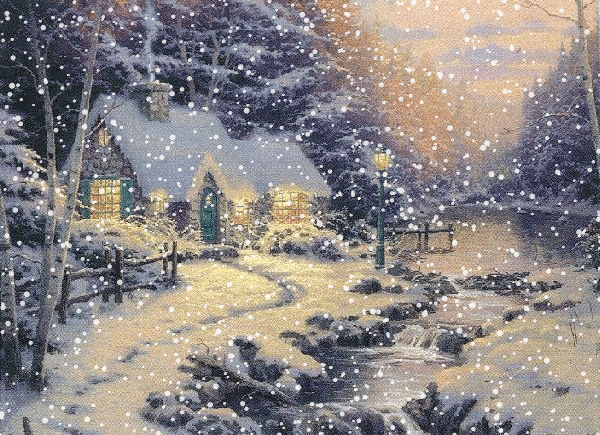 РОЖДЕСТВО ХРИСТОВО
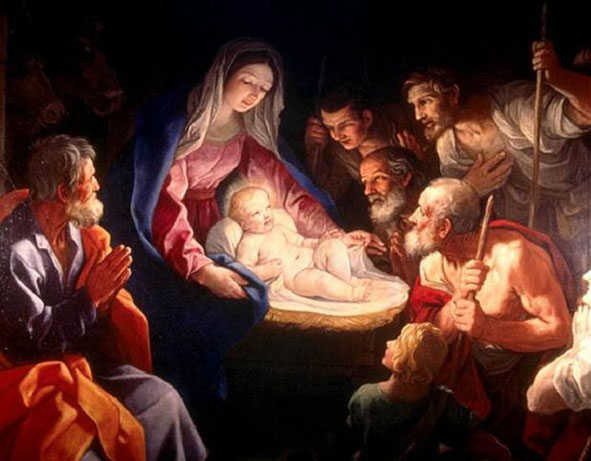 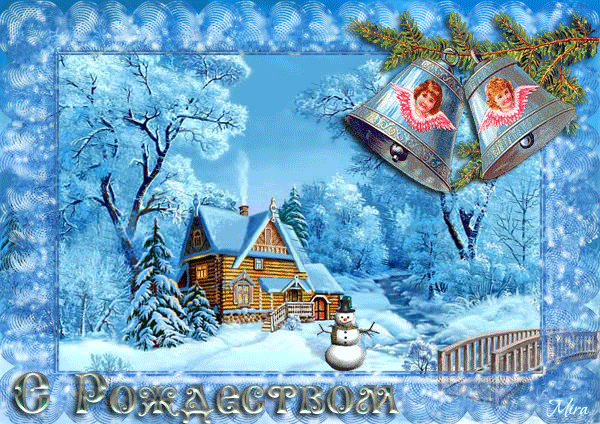 СВЯТКИ-ДВУХНЕДЕЛЬНЫЕ НОВОГОДНИЕ ПРАЗДНЕСТВА
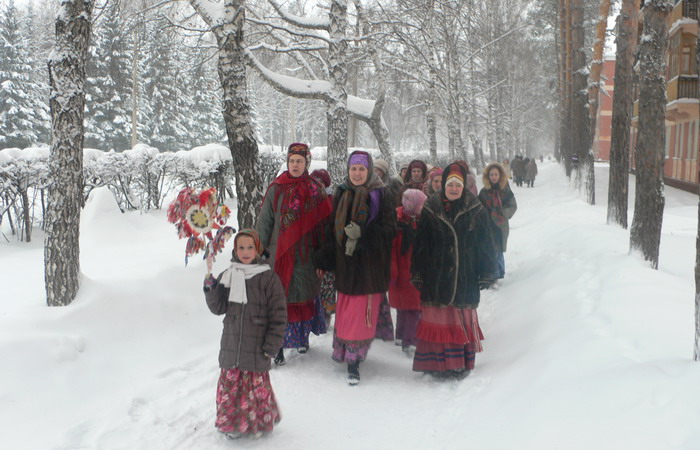 КОЛЯДОВАНИЕ
КОЛЯДОВАТЬ – СЛАВИТЬ ХРИСТА, ХОДИТЬ ПО ДОМАМ СО  ЗВЕЗДОЮ,  ПЕСНЯМИ  (КОЛЯДКАМИ), СОБИРАТЬ ДЕНЬГИ, ПИЩУ.
КОЛЯДОВЩИКИ – ТЕ, КТО КОЛЯДУЕТ
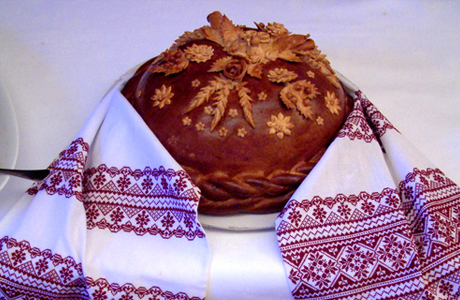 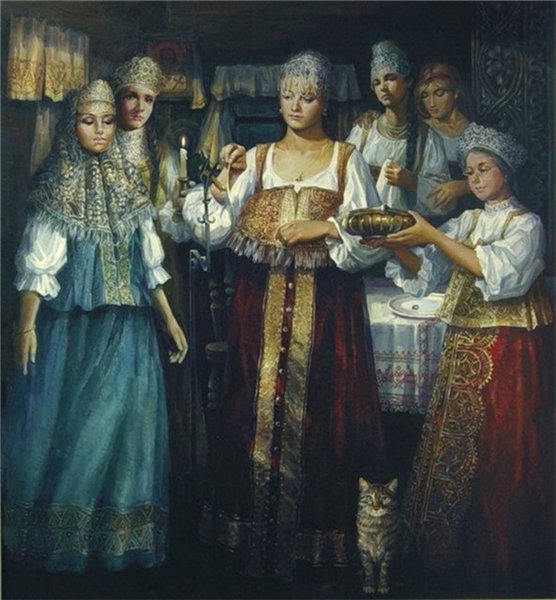 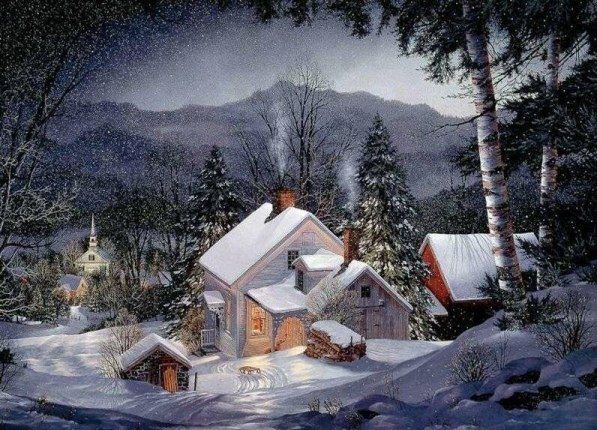 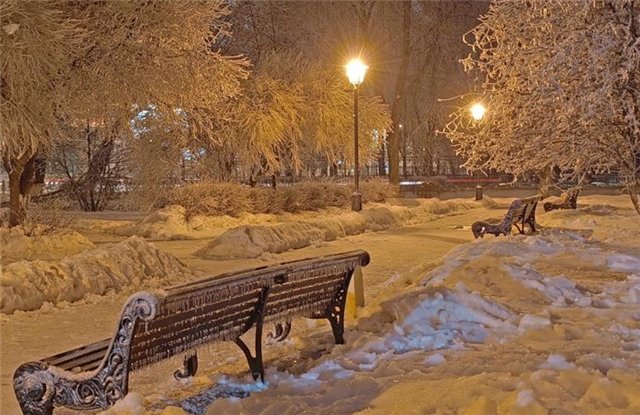 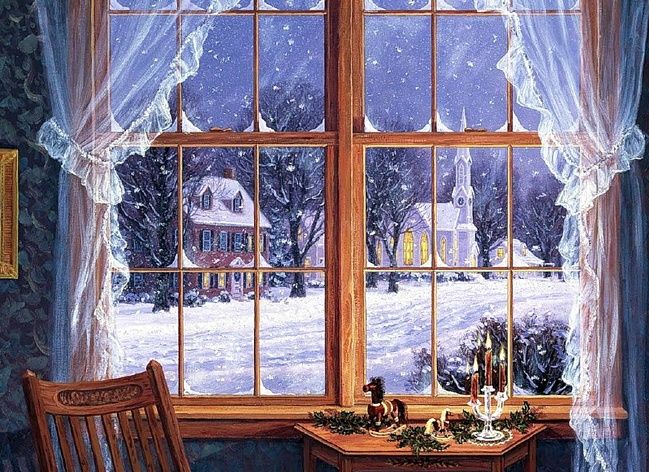 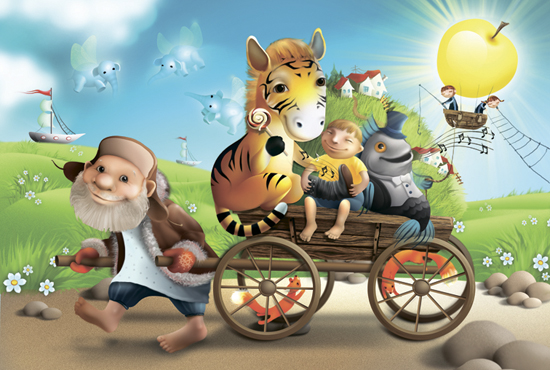 КОРОБЕЙНИК – ТОРГОВЕЦ МЕЛКИМ ТОВАРОМ
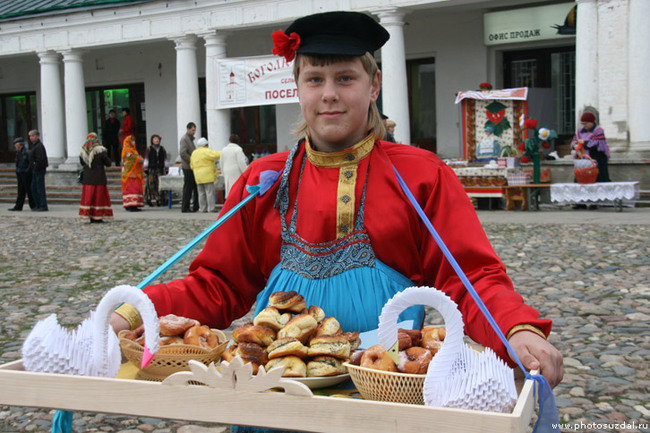 ИГРА «БОЯРЕ»
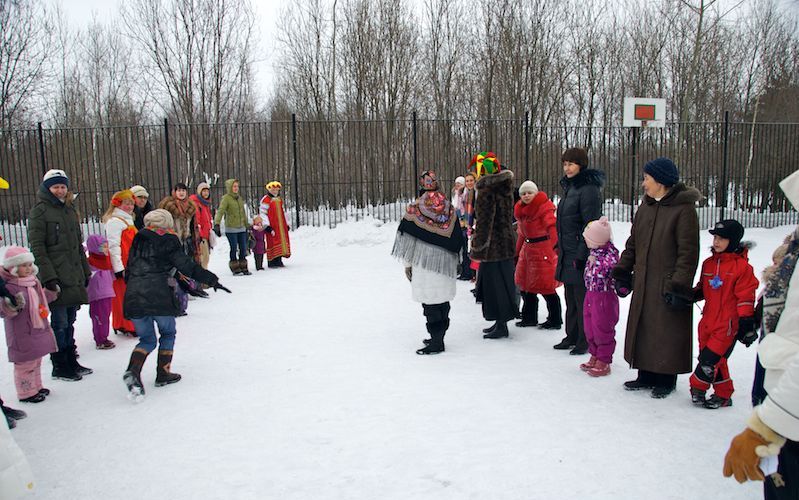 НАРОДНЫЕ ГУЛЯНИЯ
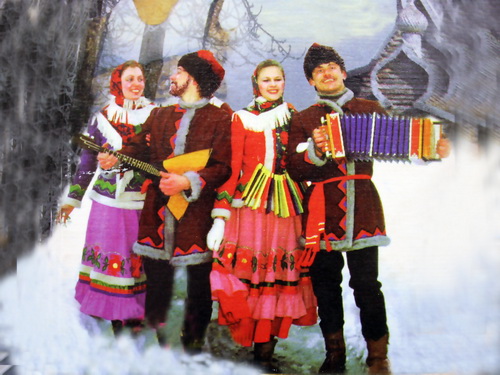 КАТАНИЕ НА САНЯХ
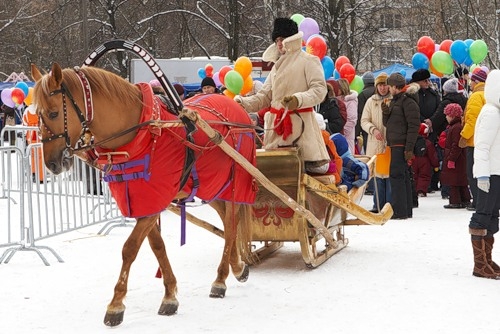 ВЗЯТИЕ СНЕЖНОГО ГОРОДКА
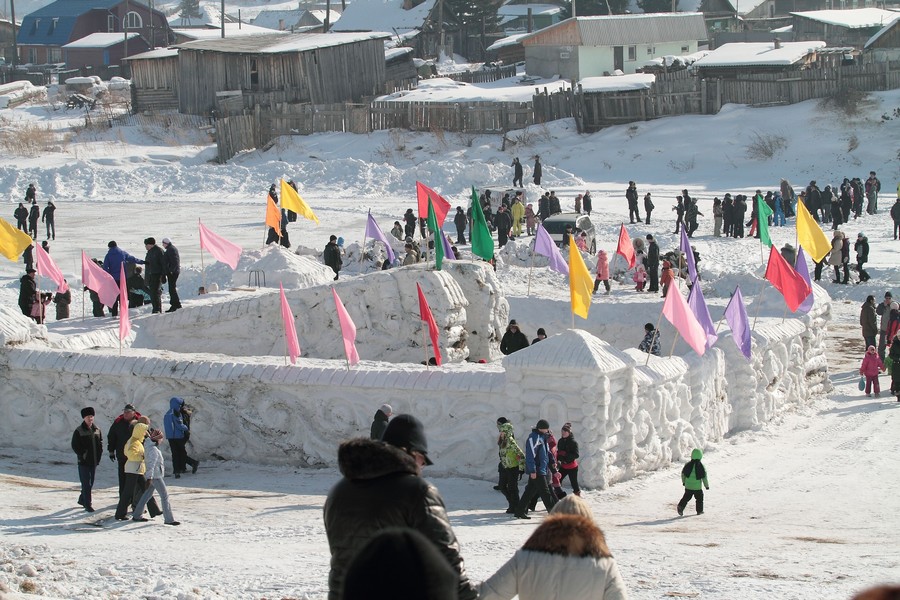